Мои педагогические открытияМихайлова Анна Николаевна
Великие педагоги
Я.А. Коменский 

Ш.А. Амонашвили

К.Д.Ушинский

А.С. Макаренко

Я. Корчак



В.А. Сухомлинский

В.Ф. Шаталов
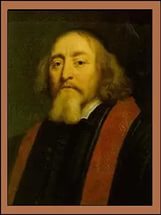 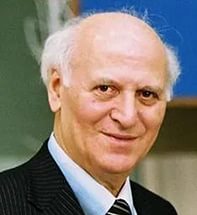 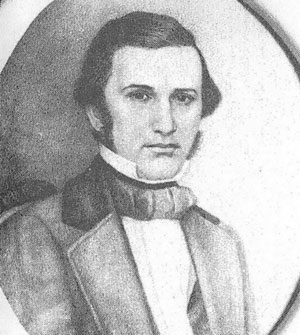 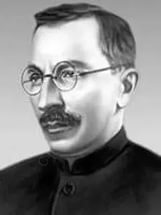 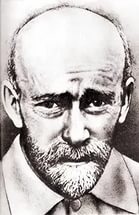 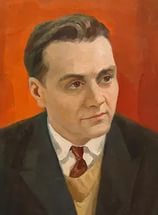 Педагогика… Игра на струнах душВ сольном исполнении, в оркестре…Зазвучит сюита или туш?Исполняй же музыку, маэстро!Дети наши – чуткий инструмент: Ты сфальшивишь – и не отзовутся…Так умрет мелодия. В моментПониманья струны оборвутся!
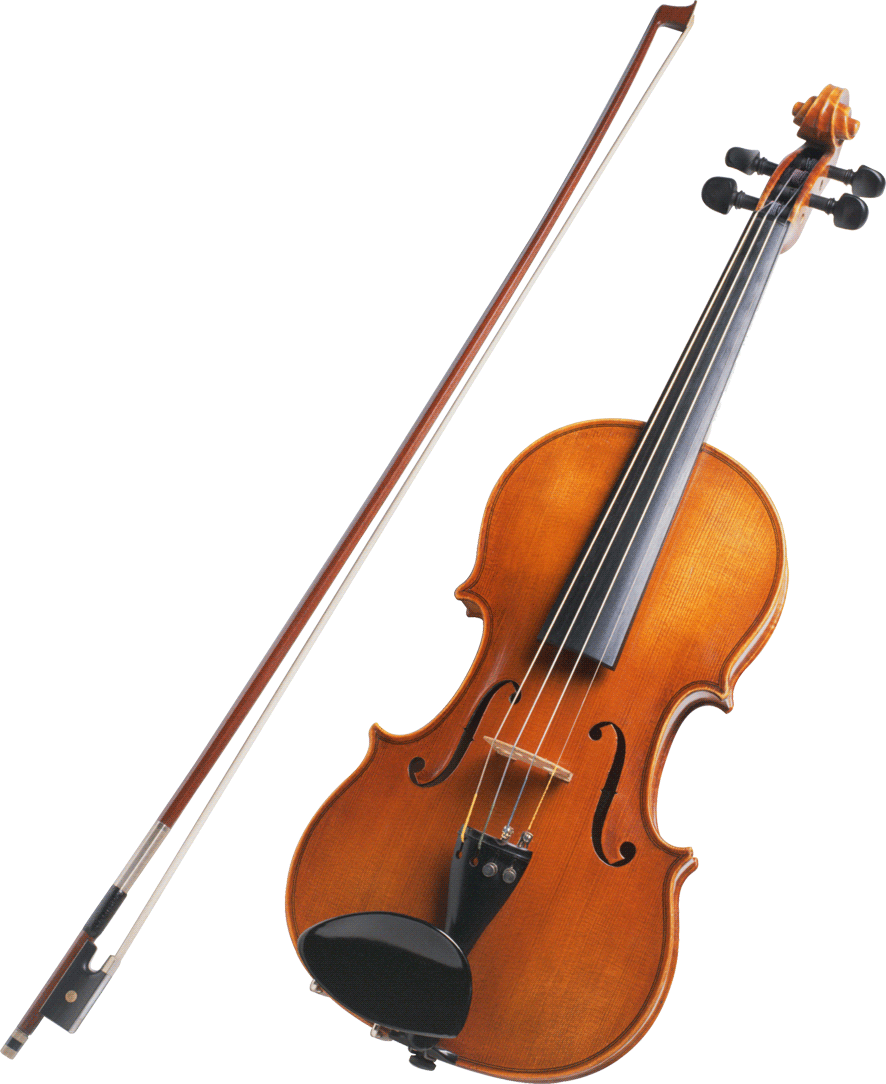 У каждого ребенка в глубине души спрятаны серебряные колокольчики…
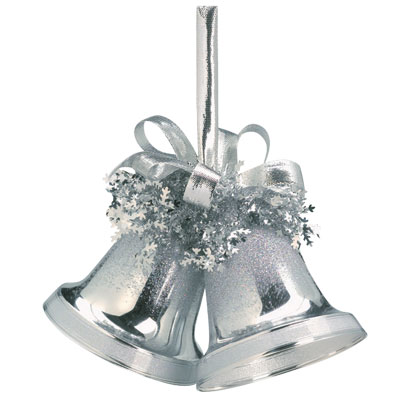 Наши традиции:
 участие в общешкольных мероприятиях 
«Сельскохозяйственная ярмарка»,
 «Осенний кросс», 
день Гимназиста,
 акции «Сбор макулатуры», «Наши братья меньшие».
Участие в классных мероприятиях –
 творческий вечер талантов «Минута  славы»,  
здоровьесберегающие акции, 
акции «Читаем вместе» (сбор книг для классной библиотечки) и ведение читательских дневников, пятиминутки чтения на уроках; 
классная «Почта» (куда дети  кладут письма друг другу, либо вопросы к классному  руководителю); чаепития с родителями; 
поздравление именинников летних, осенних, зимних, весенних;
 конкурс для семей  «Папа, мама, я – счастливая семья»;  
посещение театров, музеев; проведение классных часов в нетрадиционной форме (круглый стол, кафе, игра, конференция).,
вечера, посвященные коми фольклору, фестиваль коми сказок,
посещение концертов и спектаклей на коми языке,
организация и проведение концертов, игр «Коми кыв ме тöда».
Инициаторами и организаторами всех мероприятий являются дети, а я, как классный руководитель только помогаю им в этом.
Самоуправление
Президент
Министр здравоохранения
Министр образования
Министр спорта
Премьер министр
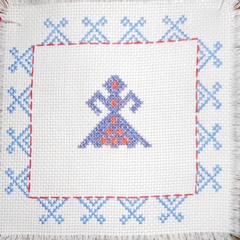 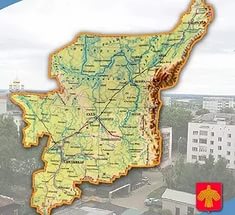 Основа всей воспитательной работы
Вся внеклассная работа опирается на духовные ценности, на язык, культуру и традиции коми народа, т. к. мы живём в Республике Коми.
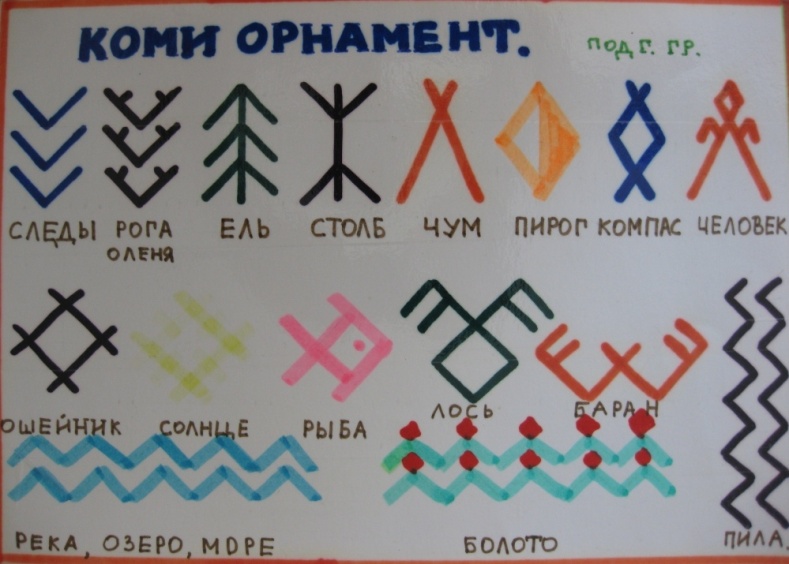 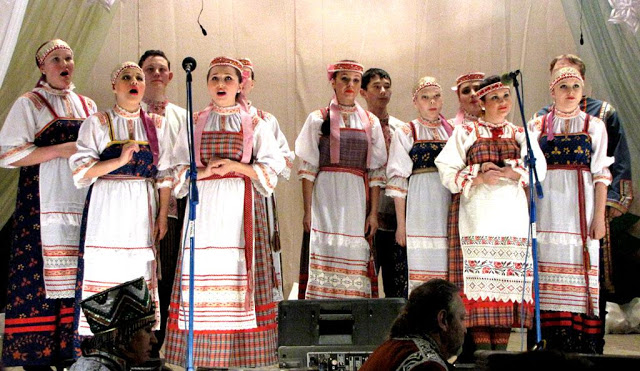 Учитель! Будь осторожен!
 Не ошибись! Не вреди!Будь надеждой для школьника!
 Дари себя детям!Знай, к чему стремишься! 
 Постоянно ищи в ребенке богатство его души!Будь терпелив в ожидании чуда и будь готов для встречи с ним в ребенке!
Ш.А. Амонашвили
ФИЛОСОФИЯ  НАСТОЯЩЕГО  УЧИТЕЛЯ
Учитель, слово не простое,
Но всем известное давно
В сердцах детей огонь мы разжигаем
И дарим всю любовь свою.
Все оставляем за порогом школы,
У нас всегда по жизни все окей!
Когда спешим с утра в родную школу,
Когда идем учить детей!
А дети существа благие
Их судьбы - как истории планет
У каждой все особое, иное,
И нет похожих на нее планет.
А наш же долг - зажечь звезду
Суметь, увидеть и понять
И сделать так, чтобы она
Светила всем, везде, всегда.
Я формулу вам назову простую,
И обращаюсь к ней все вновь и вновь,
Любовь к ребенку, к делу, к школе
Должна не покидать нас словно кровь.